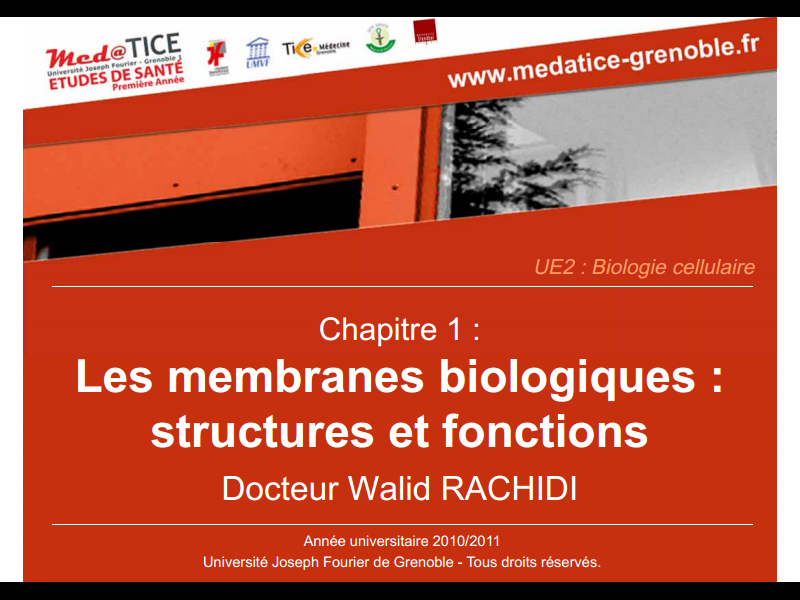 مقدمــــــة
الأغشية البيولوجية  Membranes biologiquesعبارة عن طبقات مزدوجة من الفسفوليبيد Phospholipides تندرج بروتينات فيها بشكل غير متناظر وغير متجانس. يُطلق على الغشاء الذي يحد الخلية اسم غشاء الهيولي أو البلازمي ويُطلق على أغشية العضيات باسم العضية المعنية (الغشاء النووي ، غشاء الميتوكوندريا ، إلخ).
الغشاء البلازمي:

يفصل بين الوسط الداخلي للخلية و الوسط خارجي للخلية
يتحكم في التبادلات بين الوسط داخل الخلايا والوسط خارج الخلية
يسمح بالتعارف الخلوي المتخصص ونقل المعلومات إلى الوسط الخارج الخلوي
الأغشية البيولوجية
الأغشية البيولوجية 

الأغشية ضرورية للحياة
الحدود الفاصلة بين المحتوى الداخلي للخلية وخارجها
تسمح للخلايا بالحفاظ على اختلاف الوسط الداخلي عن الوسط الخارجي
تملك نفاذية جد اختيارية
المركبات الرئيسية تتمثل في دهون وبروتينات
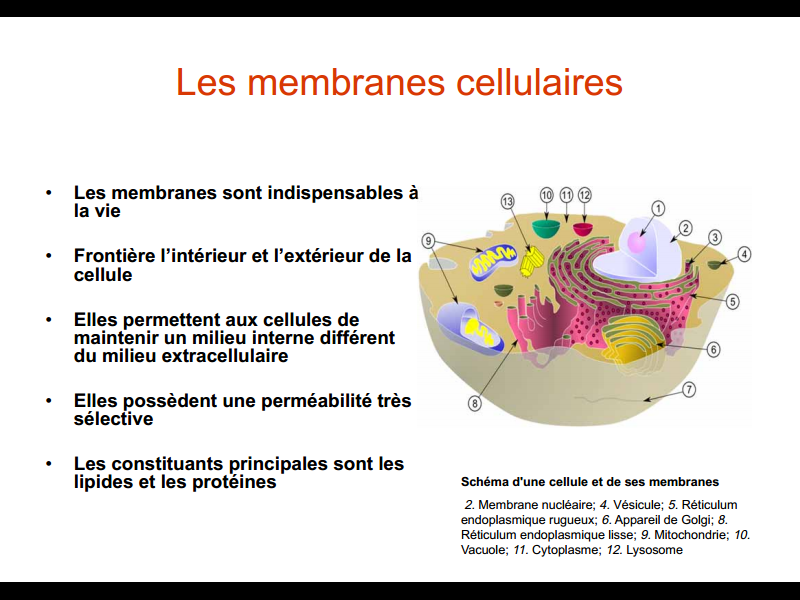 وظائف الاغشية البيولوجية
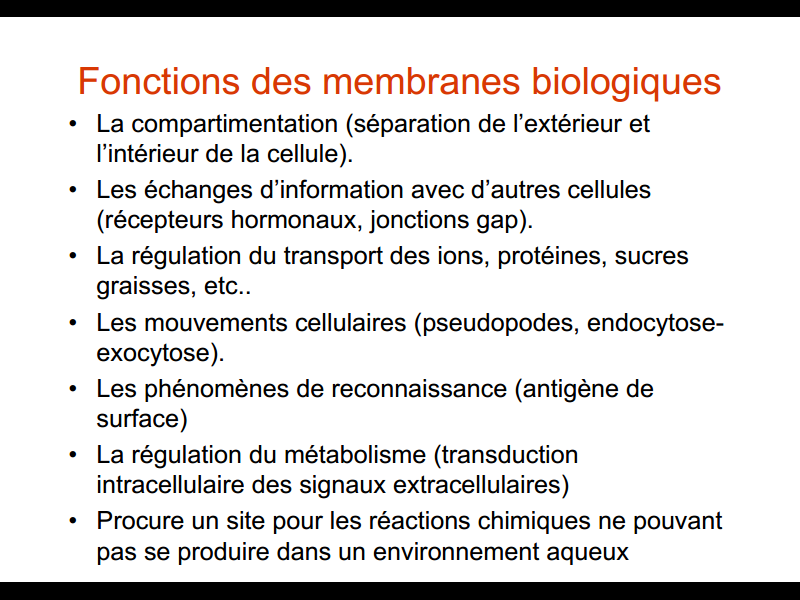 التجزئة (الفصل بين الوسط الخارجي عن اللداخلي للخلية
تبادل المعلومات مع الخلايا الاخرى (المستقبلات الهرمونية، تقاطعات الفجوة)
تنظيم النقل لـ : الآيونات ، البروتينات، السكريات، الدهون ، الخ)
الحركية الخلوية (الارجل الكاذبة، الاطراح داخل-خارج خلوي)
ظاهرة التعارف (المولدات الضد المتواجدة على السطح)
تنظيم الاستقلاب (تحولات جينية داخل خلوية الى اشارات خارج خلوية)
يوفر موقعًا للتفاعلات الكيميائية التي لا يمكن أن تحدث في بيئة مائية
Structure de la membrane plasmique
بنيـّــة الغّشاء البــــــــــــلازمي
En microscopie optique la membrane plasmique apparaît comme une limite fine entre milieu intra-cellulaire et milieu extracellulaire.
 
En microscopie électronique à transmission (coloration positive) on observe une tri-lamination de la membrane : 
un feuillet clair de 3 nm
entouré par 2 feuillets sombres de 2,5 nm chacun ; 
l’épaisseur totale est donc d’environ 8 nm. 

Ceci a permis de mettre en évidence la structure en bicouche phospholipidique de la membrane plasmique.
بالمجهري الضوئي ، يظهر غشاء البلازما كحدود دقيقة بين الوسط الخلوي والوسط خارج الخلية.

بالمجهر الإلكتروني النّافذ (تلوين إيجابي) ، لوحظ تصفيح ثلاثي للغشاء:
   - ورقة 3 نانومتر نيرة واضحة
 - محاطة بطبقتين داكنتين سمك كل منهما 2.5 نانومتر ؛
وبالتالي فإن السماكة الكلية حوالي 8 نانومتر.

هذا جعل من الممكن إظهار بنية طبقة الفسفوليبيد ثنائية الطبقة لغشاء البلازما.
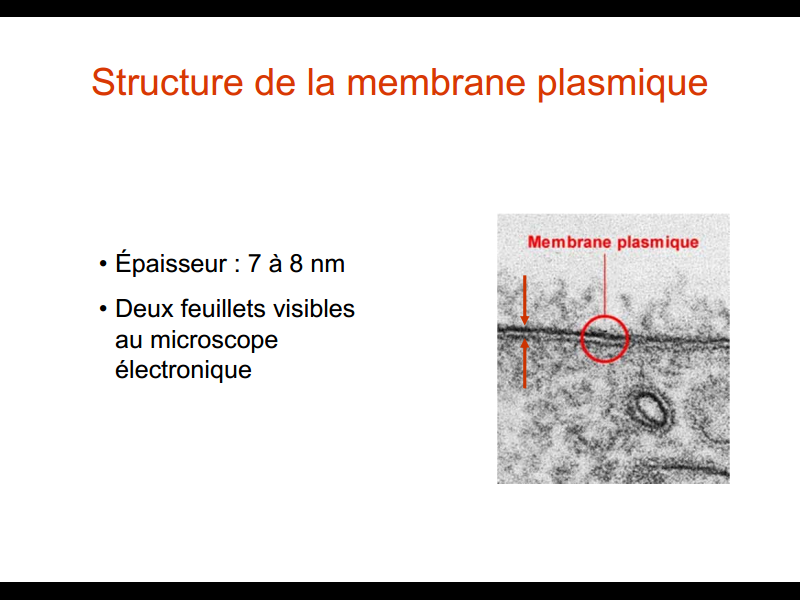 COMPOSITION BIOCHIMIQUE DE LA MEMBRANE PLASMIQUE
التركيب البيوكيميائي للغشاء البلازمي
La membrane est constituée de lipides, de protéines et de glucides. En effet dans la bi-couche phospholipidique sont intégrées des protéines qui peuvent être glycolysées (présence de chaînes sucrées). Certaines protéines (non intégrées dans membrane)l sont qualifiées de protéines périphériques ayant un lien chimique avec la membrane.

Les membranes sont constituées (en poids sec de membrane) d’environ:
يتكون الغشاء من الدهون والبروتينات والكربوهيدرات. 
في الواقع ، في طبقة ثنائية الفوسفوليبيد توجد بروتينات متكاملة يمكن أن تتكامل (وجود سلاسل سكرية). 
تسمى بعض البروتينات (غير مدمجة في الغشاء) ببروتينات محيطية لها رابطة كيميائية تكافئية مع الغشاء.

تتكون الأغشية (الوزن الجاف للغشاء) من:

دهون (فوفوليبيدات وكولستيرول) (≈49%)
تشكل هيكل الغشاء
بروتينات (مستقبلات، نواقل ، إنزيمات) (≈43%)
في غالب ترتبط بالفوسفولبيدات
غلوسيدات (سكريات فوسفوليبيدية و بروتينات سكرية) (≈8%)
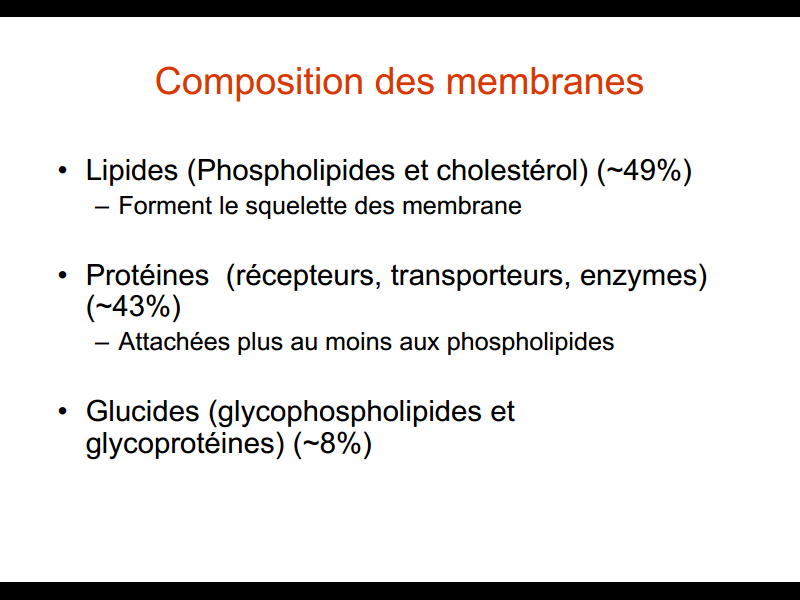 نموذج الـ ”الفسيفسائي المــائع" 
نموذج ”Singer & Nicolson“ ( 1970 )
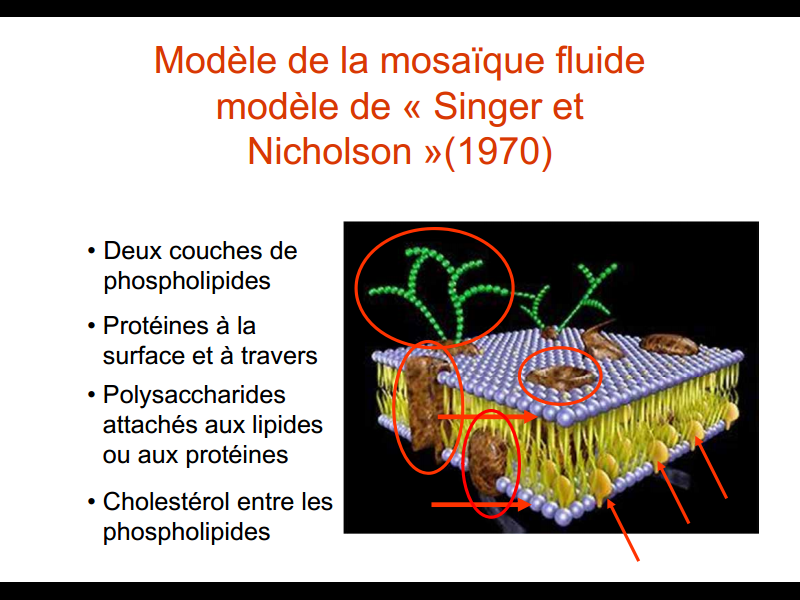 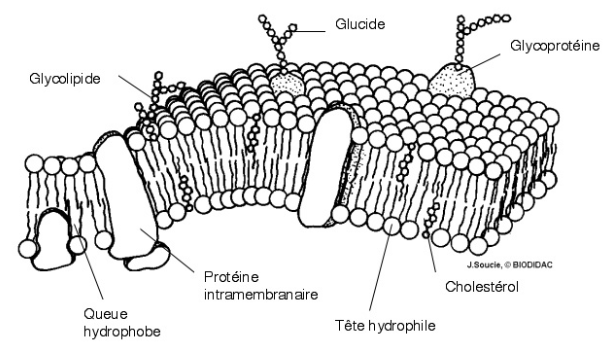 Protéine de surface
يوصف الغشاء بأنه "فسيفسائي مــائع" (Singer & Nicolson، 1970 ) ، فسيفسائي بسبب التركيب غير المتجانس والمائع لأن مكوناته تتحرك باستمرار (لذلك فهو هيكل ديناميكي).
La membrane est décrite comme une «mosaïque fluide » (Singer & Nicolson, 1970), mosaïque car de composition hétérogène et fluide car ses constituants se déplacent constamment (donc c’est une structure dynamique).
Composition des membranes
تكوين الأغشية
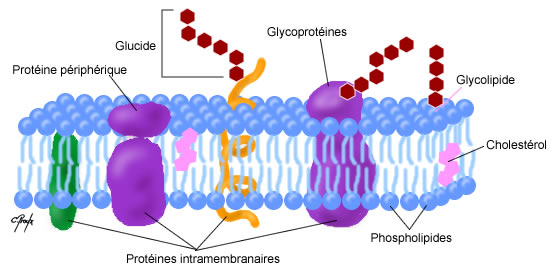 1) Diversités des lipides membranaires
1) تنوع الدهون الغشائية
Les lipides de la membrane sont amphiphiles c'est-à-dire qu’ils possèdent un pôle hydro-phobe (orienté à l’intérieur de la bicouche) et un pôle hydrophiles (orienté soit vers le milieu aqueux extracellulaire, soit vers le milieu aqueux intracellulaire).

Parmi les lipides membranaires il y a : les phospholipides, le cholestérol et les glycolipides. 

Ces lipides ont une répartition asymétrique au sein de la membrane, sont mobiles et déterminent la fluidité membranaire.
الدهون الغشائية هي ثنائية القطب بالنسبة للماء amphiphiles ، أي لها قطب كاره للماء (موجه داخل الطبقة الثنائية) وقطب محب للماء (موجه إما نحو الوسط المائي خارج الخلية ، أو نحو الوسط. مائي داخل الخلايا).

من بين الدهون الغشائية هناك: 
الفسفوليبيدات 
والكوليسترول 
والجليكوليبيدات

هذه الدهون لها توزيع غير متناظر(غير متماثل) داخل الغشاء ، وهي متحركة وتحدد ميوعة الغشاء.
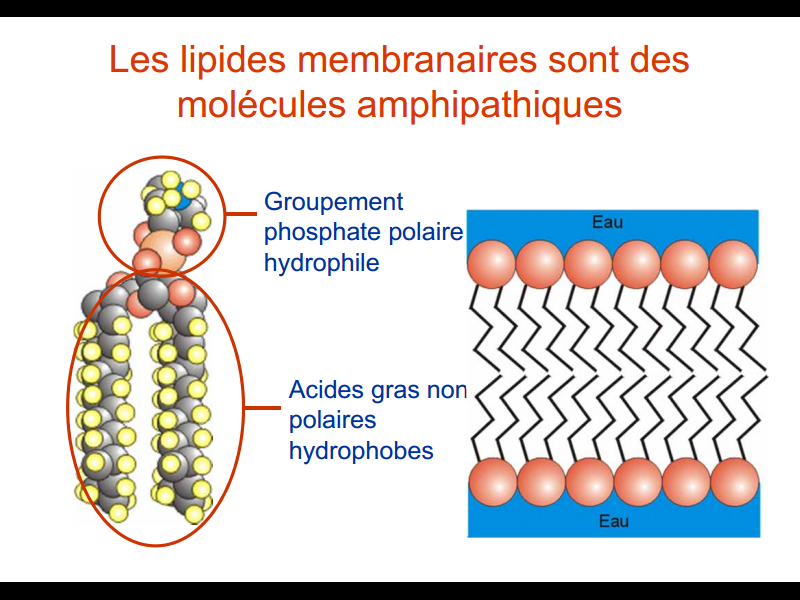 الدهون الغشائية هي جزيئات ثنائية القطب
a) Phospholipides
 
Les phospholipides présentent tous une tête hydrophile (phosphate et groupement spécialisé) et une queue hydrophobe (chaîne d’acides gras). 

On distingue 2 types de phospholipides :
 
Les glycérophospholipides correspondent à l’association de glycérol, de deux acides gras, d’un acide phosphorique et d’alcool ou d’acide aminé. 

Les sphingophospholipides correspondent à l’association de sphingosine, d’acide gras , d’acide phosphorique et d’alcool ou d’acides aminés ; on obtient ainsi la sphingomyéline
أ) الفوسفوليبيدات

تحتوي جميع الدهون الفوسفورية على رأس محب للماء (فوسفات ومجموعة متخصصة) وذيل كاره للماء (سلسلة الأحماض الدهنية).

هناك نوعان من الدهون الفوسفورية:

1. الفوسفوليبيدات الجليسيرية Glycerophospholipids  هي مزيج من الجلسرول ، و 2  أحماض دهنية ، وحمض الفوسفوريك وكحول أو أحماض أمينية.

2. Sphingophospholipids  هي مزيج من السفينغوزين والأحماض الدهنية وحمض الفوسفوريك والكحول أو الأحماض الأمينية ؛ وهكذا نحصل على السفينغوميلين
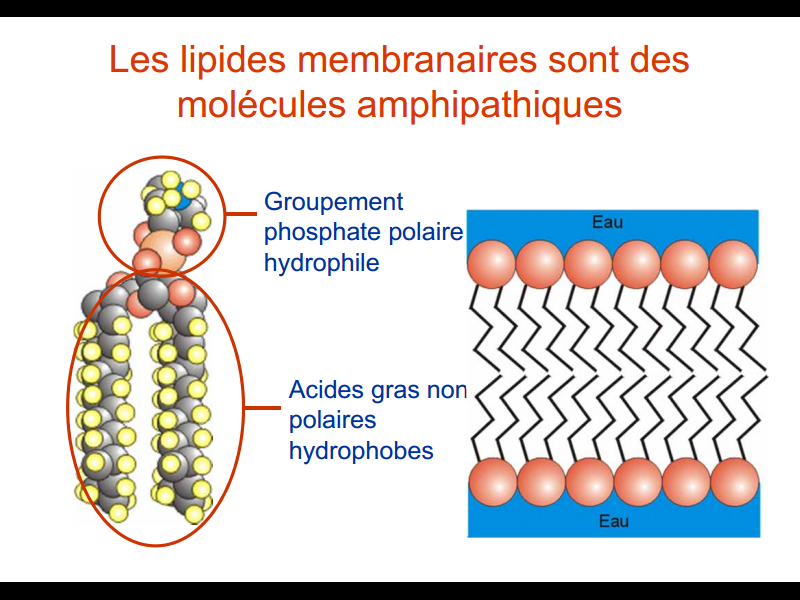 b) Glycolipides (lipide liés à des sucres)
 
Les glycolipides sont de deux types, on trouve les glycéroglycolipides et les sphingo-glycolipides. 
 
c) Cholestérol
 
Le cholestérol est uniquement présent dans les membranes des cellules animales, en effet, il est absent des cellules végétales et des bactéries. 
Le cholestérol est composé d’un noyau stéroïde hydrophobe, d’une queue hydrophobe et d’une fonction alcool hydrophile. 
La molécule est donc amphiphile, représente environ un quart des lipides membranaires et influence la fluidité membranaire.
ب) الجليكوليبيدات (الدهون المرتبطة بالسكريات)

الجليكوليبيدات من نوعين ، نجد الجلسروجليكوليبيدات والسفينجو-جليكوليبيدات.

ج) الكوليسترول

الكوليسترول موجود فقط في أغشية الخلايا الحيوانية ، في الواقع ، إنه غائب عن الخلايا النباتية والبكتيريا.
يتكون الكوليسترول من نواة ستيرويد كارهة للماء وذيل كاره للماء ووظيفة كحولية محبة للماء.
لذلك ، يكون الجزيء ثنائي القطب بالنسبة للماء amphiphile، ويمثل حوالي ربع دهون الغشاء ويؤثر على ميوعة الغشاء.
Propriétés des membranes
خصائص الغشاء
1) Auto-assemblage des lipides
Les phospholipides, dus à leurs propriétés physico-chimiques, s’assemblent de manière automatique en différentes sortes de structures suivant l’environnement :

Les monocouches
1) التجميع الذاتي للدهون
تتجمع الفسفوليبيدات ، نظرًا لخصائصها الفيزيائية والكيميائية ، تلقائيًا في أنواع مختلفة من الهياكل اعتمادًا على الوسط:
أحادي الطبقات
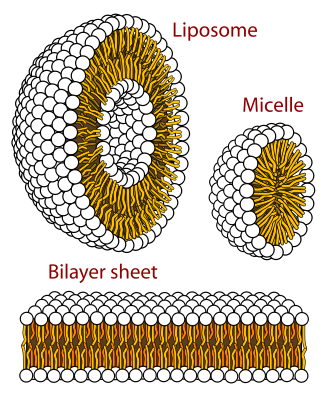 ميسيل
Les micelles
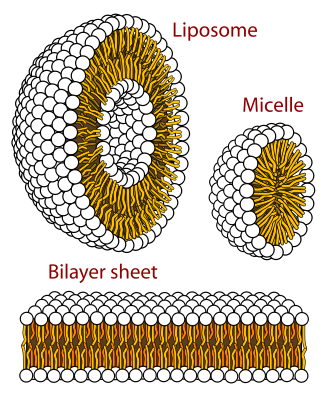 تسمح طبقات الفسفوليبيد الثنائية بتكوين حويصلات كروية تسمى الجسيمات الشحمية.
Les bicouches phospholipidiques 
permettent la  formation de 
vésicules sphériques appelées 
liposomes.
2) Asymétrie membranaire
2) عدم تماثل (تناظر) الغشاء
Toutes les membranes biologiques sont constituées de feuillets dont les compositions lipi-diques sont différentes, sauf le cholestérol qui se trouve en quantité équivalente dans l’un ou l’autre des feuillets, pouvant basculer facilement de l’un à l’autre.
تتكون جميع الأغشية البيولوجية من صفائح ذات تركيبات دهنية مختلفة ، باستثناء الكوليسترول ، الذي يوجد بكمية مكافئة في إحدى الوريقة أو الأخرى ، والتي يمكن أن تنتقل بسهولة من واحدة إلى أخرى.
تتميز الوريقة الداخلية بــــ : 
phosphatidyl-sérine, phosphatidyl-éthanol-amine 
و
phosphatidyl-inositol.
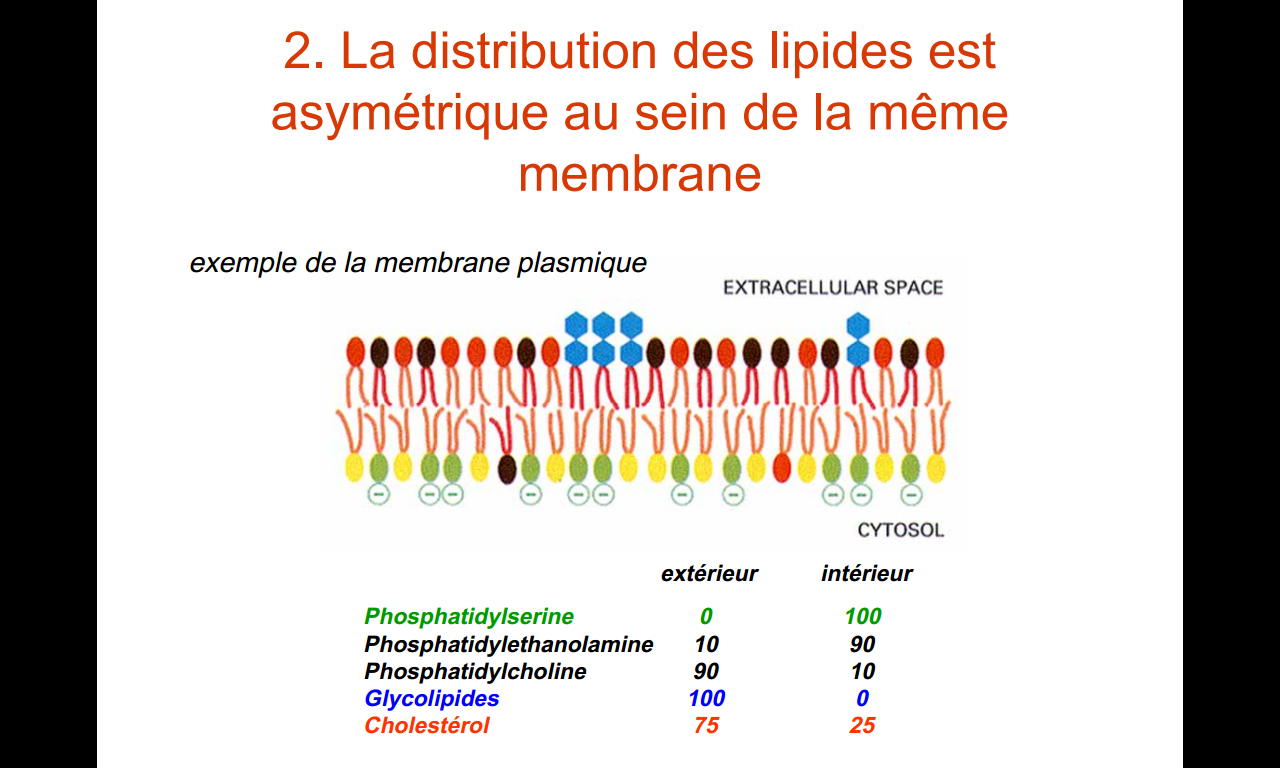 توزع الدهون غير متناظر وغير متماثل على وريقتي نفس الغشاء
Le feuillet interne est caractérisé par les phosphatidyl-sérine, phosphatidyl-éthanol-amine et phosphatidyl-inositol.
 
Le feuillet externe est caractérisé par : les sphingolipides, phosphatidyl-choline et les glycolipides.
تتميز الوريقة الخارجية بما يلي:
sphingolipides, phosphatidyl-choline 
و
glycolipides.
3-  Fluidité membranaire et la mobilité des lipides
3- ميوعة الغشاء وحركية الدهون
La mobilité des lipides est nécessaire pour l’activité cellulaire. Ils peuvent se mouvoir de différentes manières au sein de la membrane :
par rotation rapide autour de leur axe.
par diffusion latérale au sein d’un même feuillet (mouvement très fréquent et rapide)
 par diffusion transversale (flip flop : passage d’un feuillet à l’autre) qui est rare et lente.
 par flexion des chaînes d’acide gras des lipides.
حركة الدهون ضرورية للنشاط الخلوي. يمكنهم التحرك بطرق مختلفة داخل الغشاء:
عن طريق الدوران السريع حول محورها.
عن طريق الانتشار الجانبي داخل نفس الوريقة (حركة جدّ متكررة وسريعة)
عن طريق الانتشار المستعرض (الوجه بالتخبط: المرور من وريقة إلى أخرى) وهو نادر وبطيء.
عن طريق ثني سلاسل الأحماض الدهنية للدهون.
La fluidité membranaire intervient dans différentes fonctions cellulaires : absorption, sécrétion, protection, adhérence, communication, interaction avec la matrice, etc.
تساهم ميوعة الغشاء في وظائف مختلفة للخلية : الامتصاص ، والإفراز ، والحماية ، والالتصاق ، والتواصل ، والتبادل مع الحشوة ، إلخ.
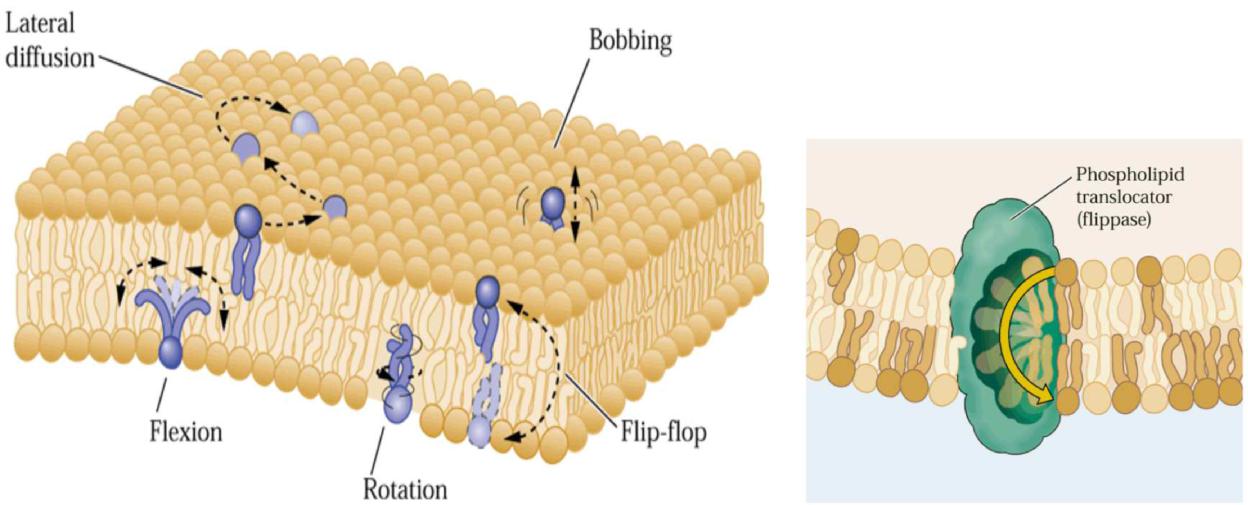 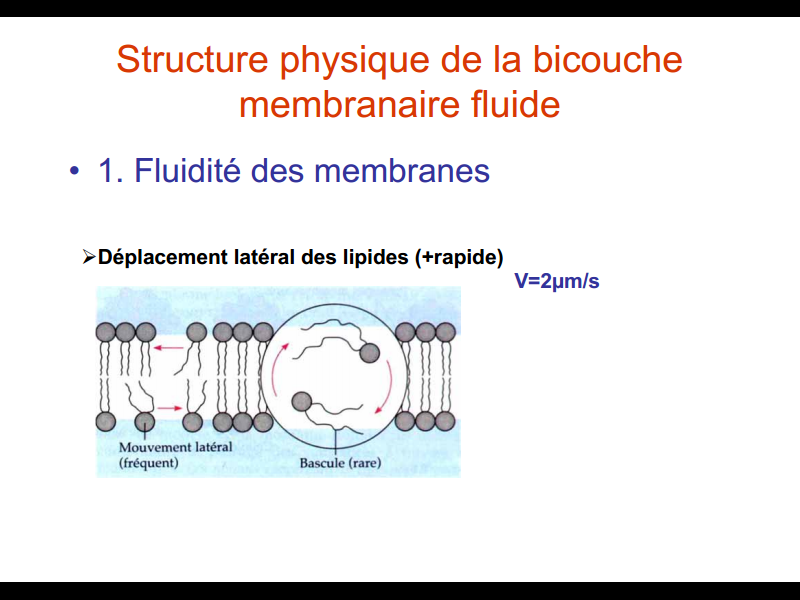 2) البروتينات الغشائية
2) Les protéines membranaires
بروتينات الغشاء لها أدوار محددة للغاية داخل الطبقة المزدوجة للفوسفوليبيد: المستقبلات ، النواقل ، التصاق الخلية ، التحفيز الإنزيمي ، محولات الإشارة ، إلخ.

يتم تثبيت (رسو) البروتينات في الغشاء بطرق مختلفة:

بروتينات محيطية أو خارجية (d,e) : تقع خارج طبقة ثنائية الفسفوليبيد . ومتصلة بالغشاء
Les protéines membranaires ont des rôles bien spécifiques au sein de la double couche phospholipidique : récepteurs, transporteurs, adhérence cellulaire, catalyse enzymatique, transducteurs de signaux, etc. 

Les protéines sont ancrées de différentes manières dans la membrane : 

Périphérique ou extrinsèque (d,e) 
Sont localisées en dehors de la bicouche phospholipidique
Sont accolées à la membrane

protéine intégrées:  Intégrales ou intrinsèques (a,b et c) dont certaines sont transmembranaires et en interaction avec des protéines de cytosol (b)
(ce dernier type de protéine est impliqué dans la transmission de signal (hormone ..)
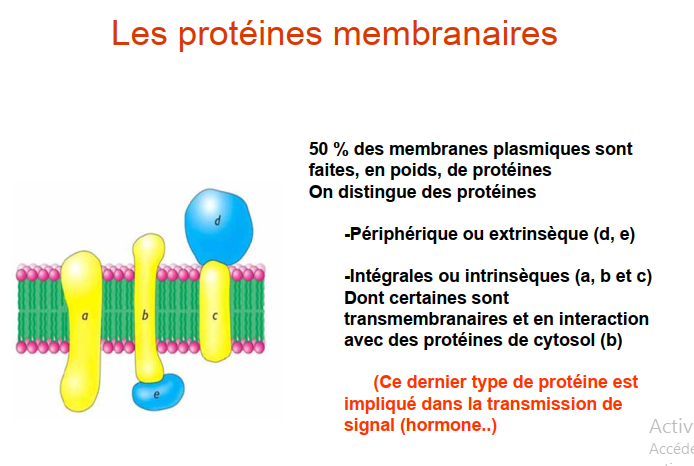 2. بروتينات متداخلة او متكاملة: لا يتجزأ أو جوهري 
(a,b et c) وبعضها عبر الغشاء ويتفاعل مع بروتينات العصارة الخلوية (b)
(هذا النوع الأخير من البروتين يدخل في نقل الإشارات (هرمون ..)
Quelques exemples de protéine transmembranaires : canaux ioniques, pompes ioniques, les récepteurs aux hormones et neurotransmetteurs, protéines d’adhésion.
بعض الأمثلة على بروتينات الغشاء: القنوات الأيونية ، ومضخات الأيونات ، ومستقبلات الهرمونات والناقلات العصبية ، وبروتينات الالتصاق.
3) Les glucides membranaires
La grande majorité des glucides membranaires sont sous forme de glycoprotéines et une petite partie sous forme de glycolipides. 
Au niveau de la membrane les glucides n’existent pas à l’état libre, 

ils sont liés à des protéines ou à des lipides:
 
Les glycoprotéines 
Les glycolipides

ils sont Exposés à l’extèrieur de la cellule

Le glycocalyx est le cell coat appelé encore glycolemme : il s’agit d’un revêtement fibrillaire visible en microscopie électronique situé à la face externe de la membrane plasmique.
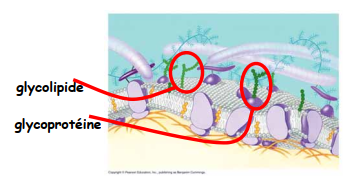 Le transport membrane
النفاذية الغشائية
Les membranes cellulaires ont une perméabilité sélective qui leur permet de contrôler l’entrée et la sortie des différentes molécules et ions entre le cytoplasme et le milieu extérieur. 

- Les membranes ne sont perméables en fait qu’aux petites molécules hydrophobes (O2, N2, CO2, glycérol, ether, etc.). 
- Le passage des autres molécules nécessite des protéines transmembranaires (perméases et canaux ioniques).
تتمتع أغشية الخلايا بنفاذية انتقائية تسمح لها بالتحكم في دخول وخروج الجزيئات والأيونات المختلفة بين السيتوبلازم والوسط الخارجي.

الأغشية في الواقع غير نفوذة إلا للجزيئات الصغيرة الكارهة للماء فقط (O2 ، N2 ، CO2 ، الجلسرين ، الأثير ، إلخ).

يتطلب مرور الجزيئات الأخرى بروتينات عبر الغشاء (بيرميز والقنوات الأيونية).
يمكن مرور المواد عبر الغشاء وفق:
النقل السلبي غير الفعّال (بدون استهلاك طاقة)
النقل النشط الفعّال (باستهلاك الطاقة)
Le passage de substances à travers la membrane peut se faire:

I- Par transport passif (sans dépense d’énergie)
II- Par transport actif (avec dépense d’énergie)
ملاحظة: يحتوي ايضا الغشاء الهيولي على مستقبلات سطحية لمختلف الروابط ligands القابلة للذوبان في الماء (مثل الرمونات، والناقلات العصبية)
Nb : La membrane plasmique contient aussi des récepteurs de surface pour différents ligands hydrosolubles (exemples : hormones, neurotransmetteurs)
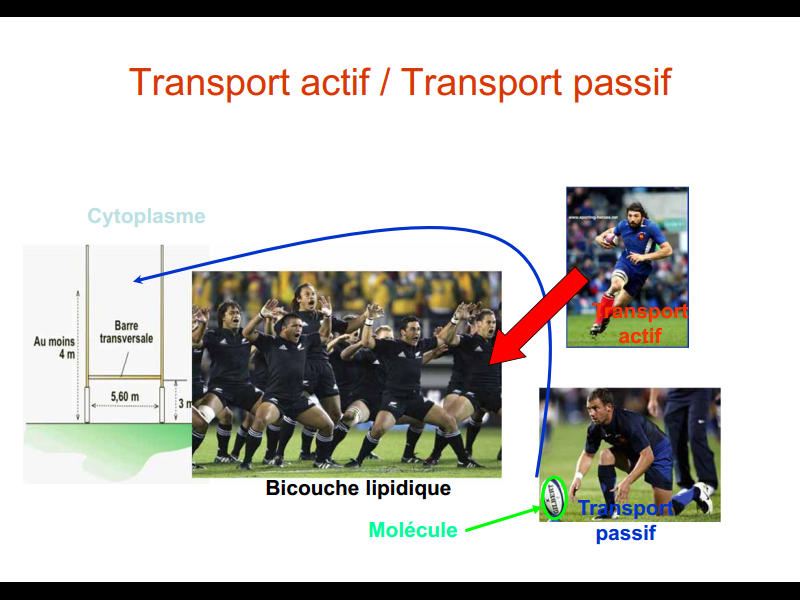 مفاهيـــم
المذيب: الجزء الاهم في المزيج (ماء)
المذاب: الجزء المنحل في المحلول (سكر، قهوة، اكسيجين، الخ.)
الإنتشار: إتجاه وتوسع المذاب لشغل كل الفراغات المتاحة.
المحلول: مزيج متجانس

التركيز: نسبة المذاب/المذيب
او
المذاب/الحجم

التدرج في التركيز: 
يكون عندما تتواصل منطقتان بتركيزات مختلفة.
مثل : خلية ووسط يحيطها
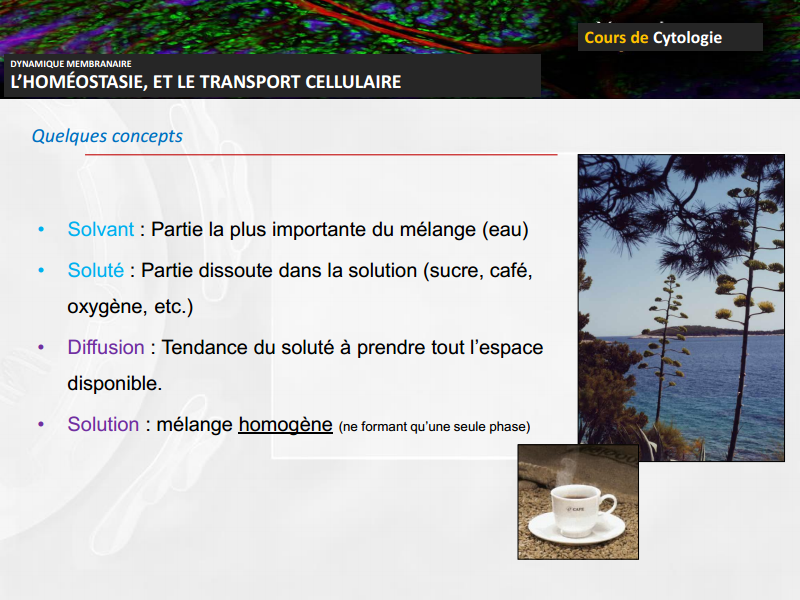 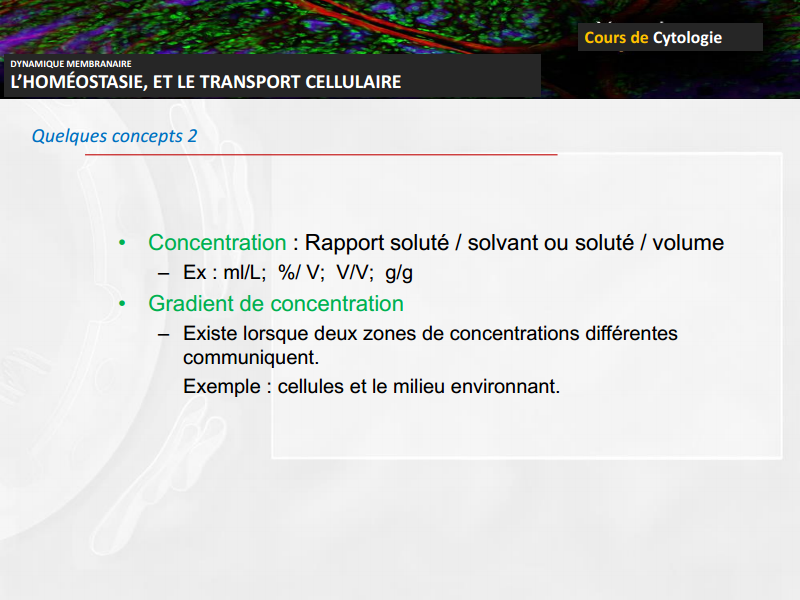 I- Les transports passifs
 Transports qui se font dans le sens du gradient chimique ou électrochimique. Dans ce cas il n’y a pas besoin d’énergie.
 
On distingue 3 types de transport : I-1. diffusion simple ;انتشار بسيط 
  I-2. Diffusion facilitée;انتشار مسهل 
  I-3. Osmoseالحلول او الاسموز
I-1. diffusion simple (sans transporteur protéique) 
C’est le mode de transport pour les substances liposolubles (hydrophobes):
solvants des lipides (éther, chloroforme) ; les molécules polaires non chargées: éthanol, urée, les gaz (O2, CO2). 

Il se fait dans le sens du gradient de concentration jusqu’à l’atteinte d’un équilibre. 

Ce transport est lent et ne nécessite pas de perméase (pas de transporteur protéique).
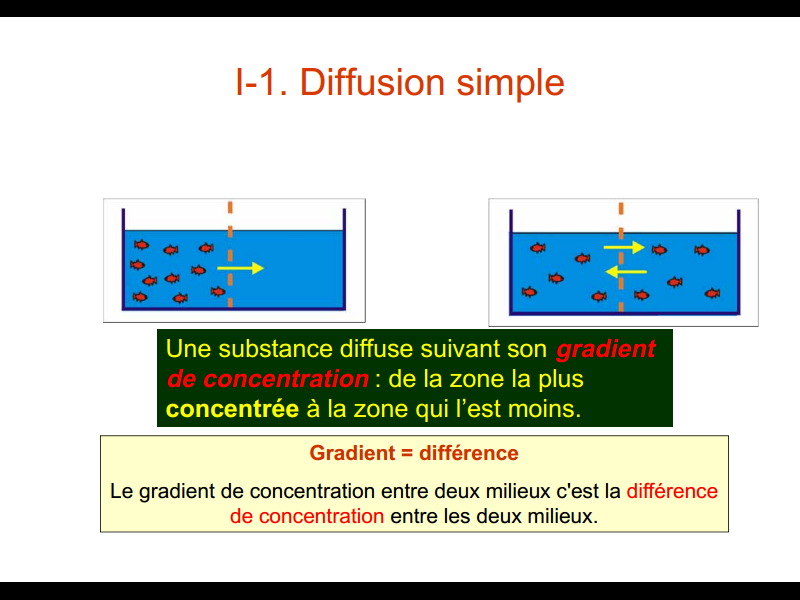 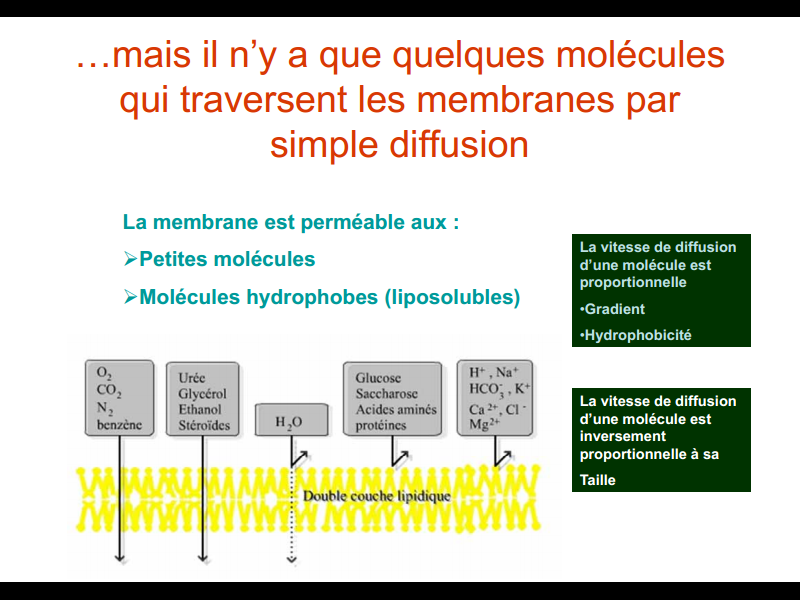 I-2. diffusion facilitée  (avec transporteur protéique membranaire)
 
Pour les molécules de : - Grosse taille; - Non liposoluble; - Ex: Les sucres, les ions (Na+, K+ ..), .. 

Ce transport se fait dans le sens du gradient de concentration mais nécessite un transporteur. Ce transporteur peut être: 
Les protéines porteuses ou perméases
Ou les protéines tunnels ou conductrines ( un canal ionique).

Dans le cas des protéines tunnels  (canal ionique)  le transport n’est pas saturable. 
Dans le cas d’une perméase, le transport est saturable puisque lorsque toutes les protéines de transport sont occupées la vitesse de transport ne peut plus augmenter.
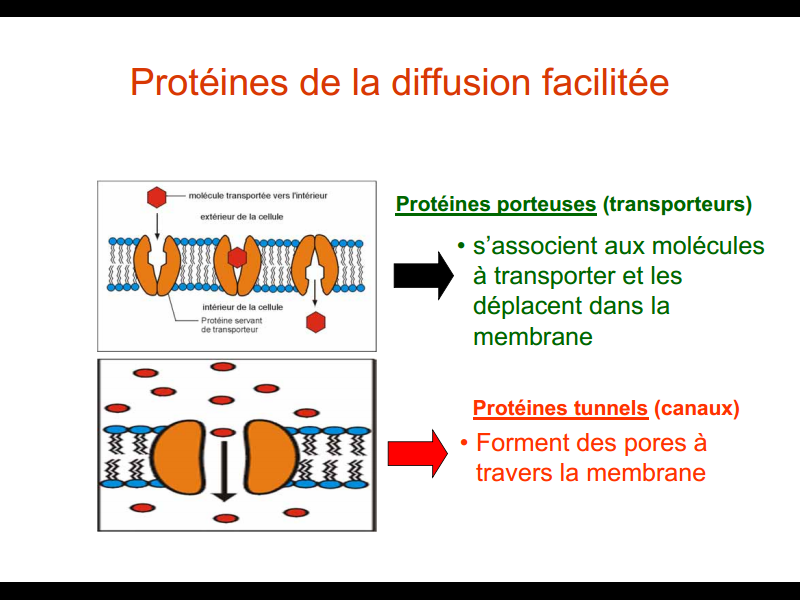 I-3. Osmose (passage de l’eau)
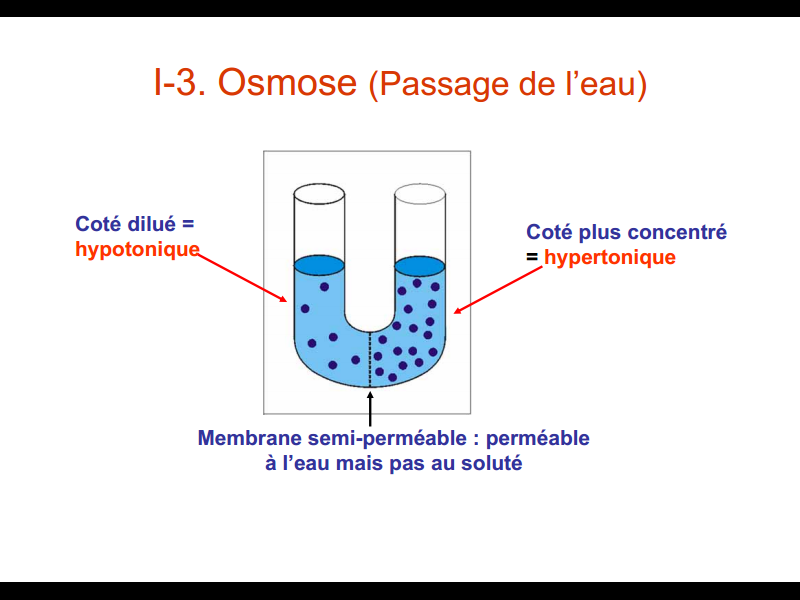 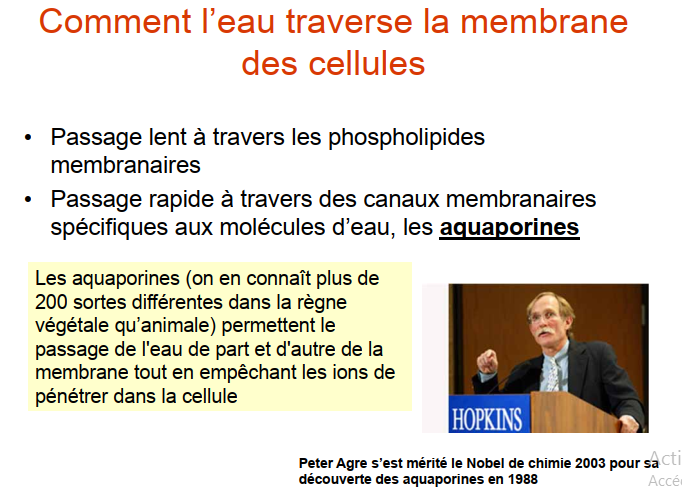 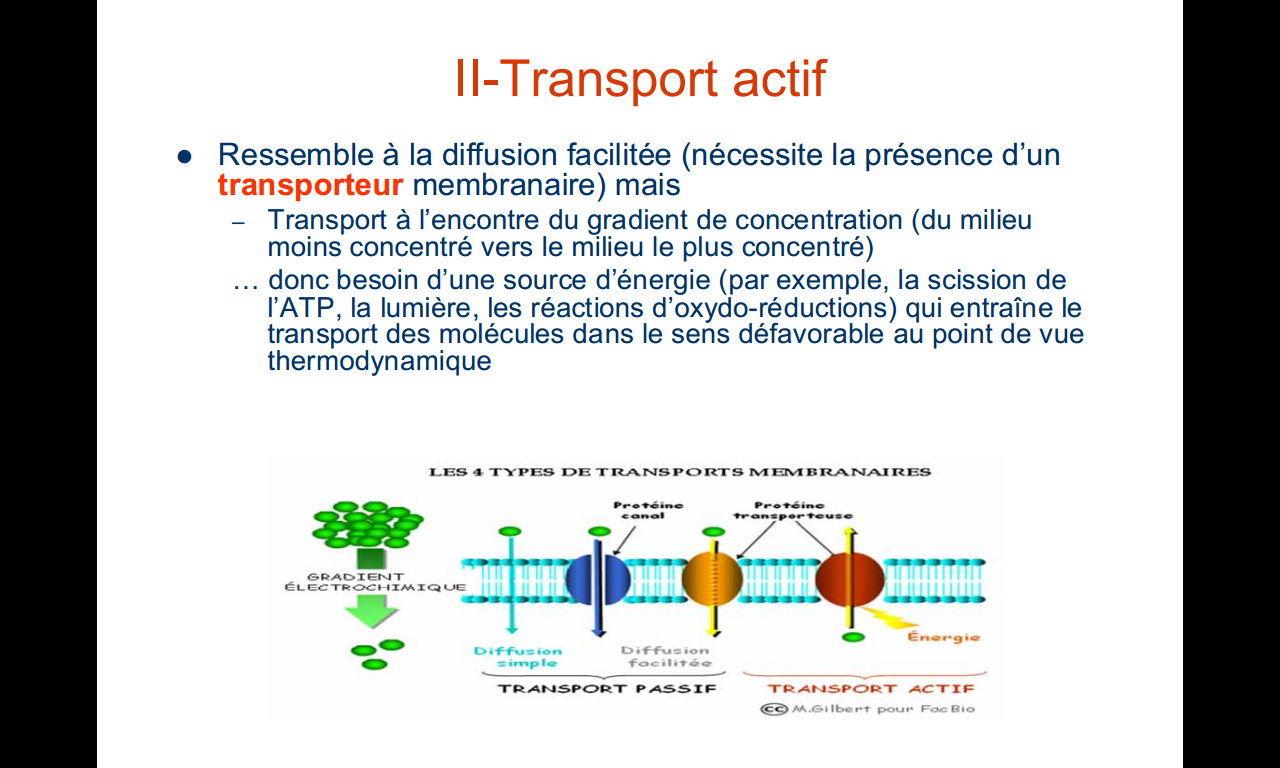 II- Transport actif                              1-Transport actif primaires
Les pompes ioniques qui utilisent l’ATP (activité ATP hydrolase) sont qualifiées de transporteurs primaires. 
Leur fonctionnement permet de maintenir un gradient ionique.
Exemple : la pompe Na/K qui expulse le sodium contre l’entrée de potassium dans la cellule est essentielle pour maintenir le gradient sodium. 
Autres exemples : pompe H+/K+, pompe calcique.
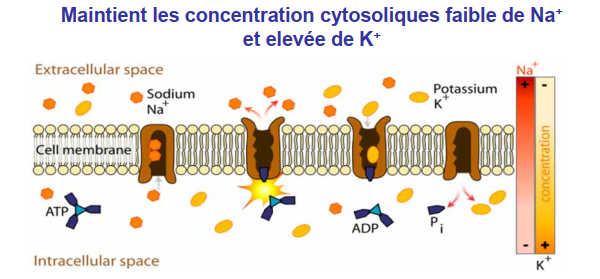 II- Transport actif                      2- Transport actif secondaires
Les transports qui utilisent un gradient ionique (souvent le sodium) pour déplacer un autre ion (ou une molécule) contre son gradient sont qualifiés de transporteurs secondaires. 
ils utilisent le gradient ionique créé par un transport actif primaire.
 Lorsque l’ion (ou molécule) est déplacé dans le même sens que l’ion moteur (souvent le Na+) alors on parle de SYMPORT 
Exemple: le symport  glucose/Na+ utilise le gradient sodium pour faire rentrer le glucose dans la cellule. 
Lorsque l’ion (ou molécule) est déplacé dans le sens inverse alors on parle d’ ANTIPORT 
exemple : l’échangeur sodium/calcium utilise le gradient sodium pour faire sortir du calcium de la cellule.
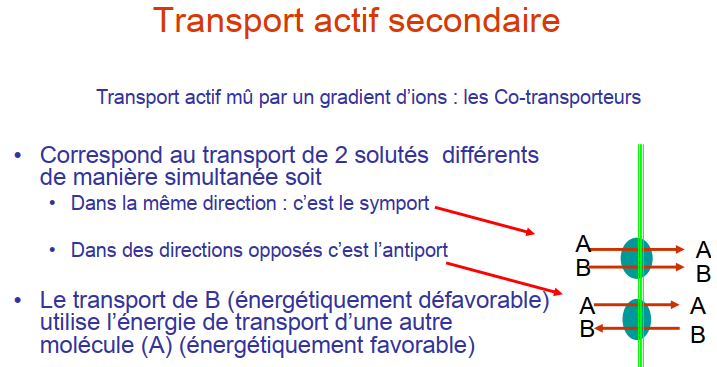